Outer Planets
11-3
Gas Giants
Massive

Thick Gas
Primarily made of hydrogen and helium

Strong gravity turns gases to liquids
Liquid interiors

Small solid core
Outer Planets
Neptune
Uranus
Saturn
Jupiter
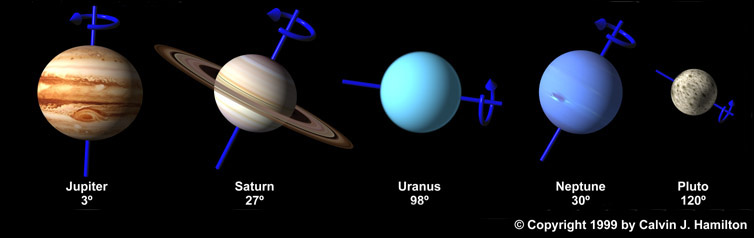 Neptune
8th planet from Sun
Ringed

Pluto occasionally crosses inside Neptune’s orbit

Atmosphere made of hydrogen, helium, and methane
Blue / Green Color
Neptune
From 1979-1999 Neptune was further away then Pluto
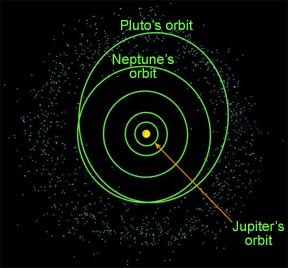 Discovered in 1846

13 moons

Active weather system

Winds 1,000 km/hr

Average temp -225 C
-373 F
Year = 164 yrs
Day = 16 hrs
Triton
Largest moon

Rock with an icy layer

Geysers that erupt nitrogen gas
Uranus
7th planet from Sun

Axis is tilted horizontally
Caused by a collision?

Thin Rings
Discovered in 1781

27 moons

11 rings

Year = 84 yrs

Day = 17 hrs
1986 – Voyager 2 space probe explored

At least 27 moons
Axis and Moons
Tilt may be caused by a collision with Earth sized object



Titania – icy cracked surface that may have been covered by an ocean
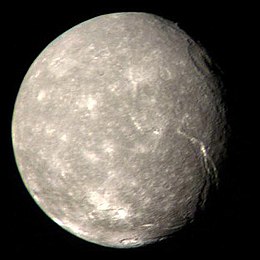 Saturn
6th planet from the sun

Rings made of ice and rock

Size of dust to meters

Ice particles in rings may be from a moon that was shattered in a collision
Saturn
7 main bands of rings

2nd largest

Least dense – would float in water
90% hydrogen and 10% helium
Year = 29.7 years

Temp = -176 C
-285 F

At least 60 moons

Day = 10.5 hrs
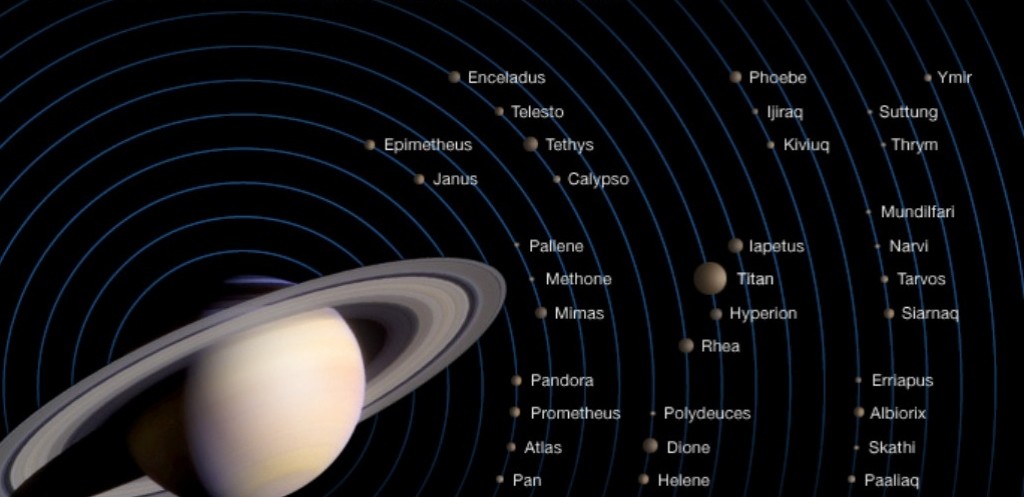 Saturn’s Moons
Most of the moons are large chunks of ice less than 10 km in distance

Titan – larger than Mercury
Atmosphere
Huygens probe landed in 2005
Jupiter
5th planet from the sun

Largest planet

63 moons
Some larger than Pluto
Io – more active volcanoes than anywhere in solar system
Jupiter
The Great Red Spot - A giant swirling high pressure gas storm in Jupiter’s atmosphere
Much larger than Earth
100’s of years old
Twice the mass of all the planets

Year = 12 years

Fastest rotation = 9.9 hours

Can you walk on these planets?
Hydrogen and helium

Not enough mass during formation to create a star

1,000 Earth’s would fit in Jupiter

Atmosphere is 1,000 km thick
Moons of Jupiter
63 moons 

Galileo discovered the 4 largest moons in 1610

Galilean moons
Io, Ganymede, Callisto, Europa

Collisions with meteorites likely made the faint rings